Supporting Decision Makers:  Challenges & Opportunities in Strengthening Skills in EO Data Management, Analysis, and Applications around the World
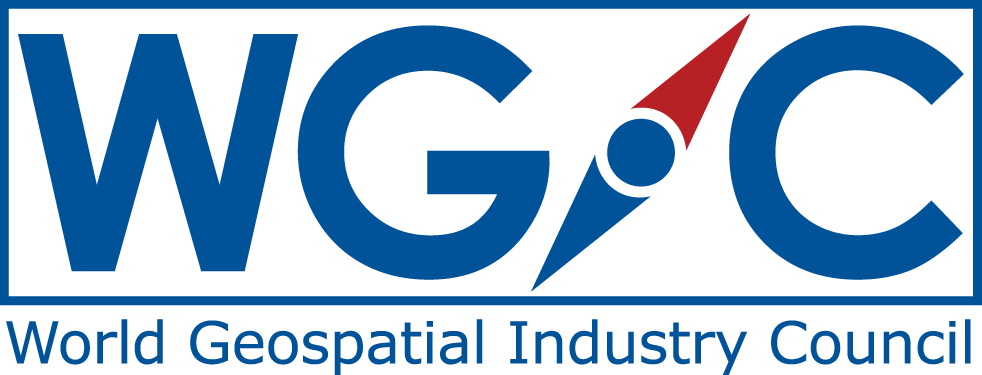 Barbara J. Ryan, 
Executive Director
WGIC

CEOS WGCapD-10 Annual Meeting
02 March 2021
Overview
Brief Introduction

Enabling Conditions

Challenges/Opportunities

The Way Forward
5/19/20
2
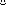 69 Years in 69 Seconds
Boards
Eco.Seq.Trust
ICES
ISRSE
MELOA
SEDAC
START
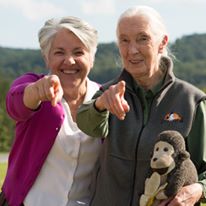 Born in Dalton, NY
Near Letchworth State Park – “Grand Canyon of the East”

Education
B.S. Geology

M.S. Civil Engineering

M.S. Geography

Employment
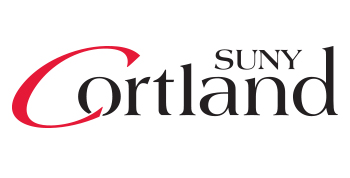 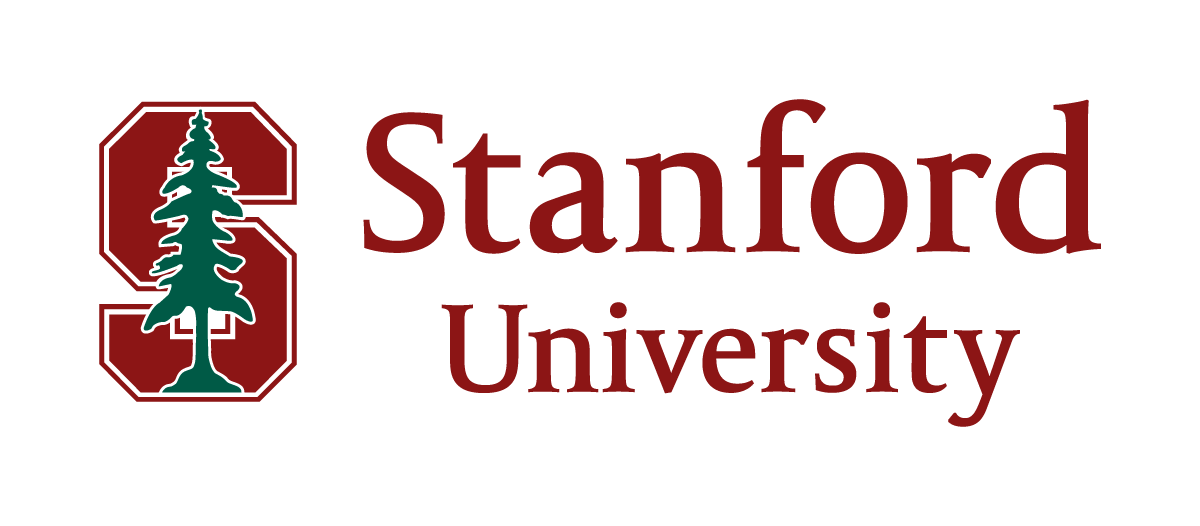 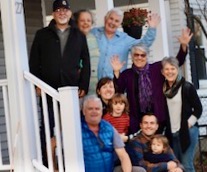 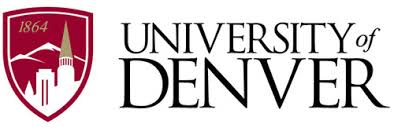 Family
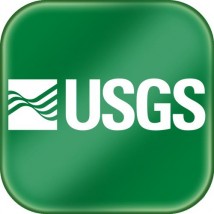 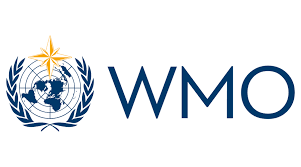 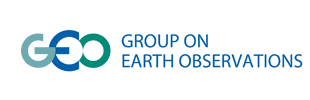 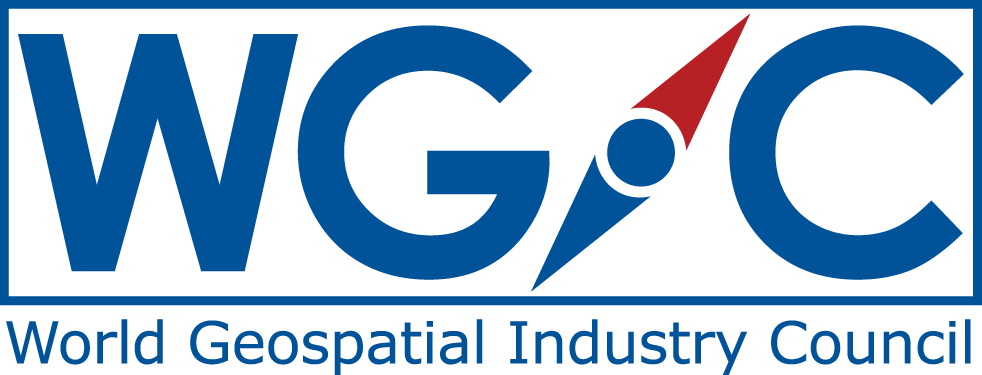 Enabling Conditions:
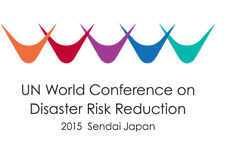 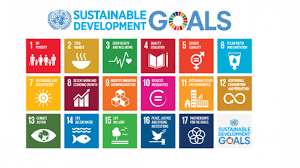 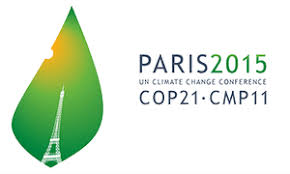 Linkages to Policy Mandates
MILLIONS OF LANDSAT SCENE DOWNLOADS
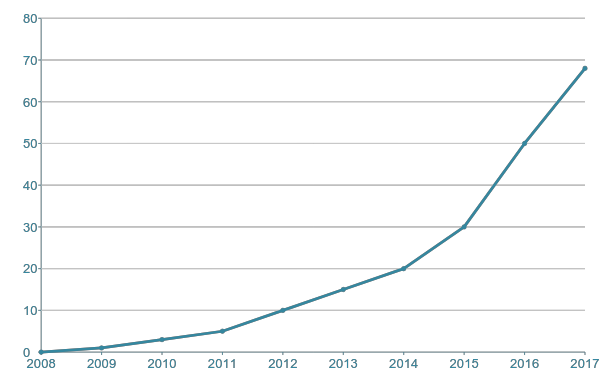 Open 
Data
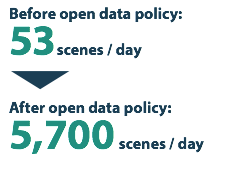 BILLIONS OF ECONOMIC BENEFIT (USD)
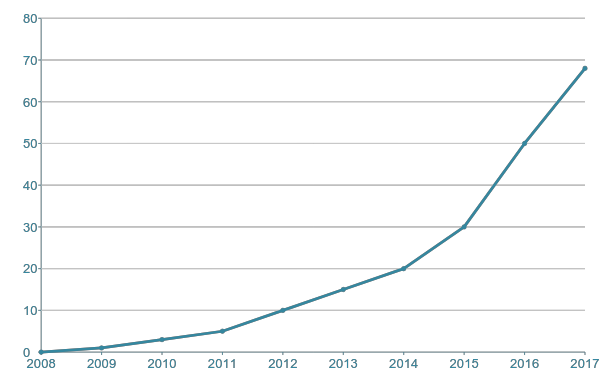 Open 
Data
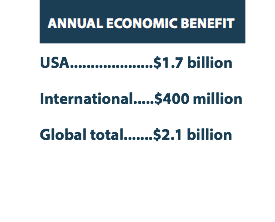 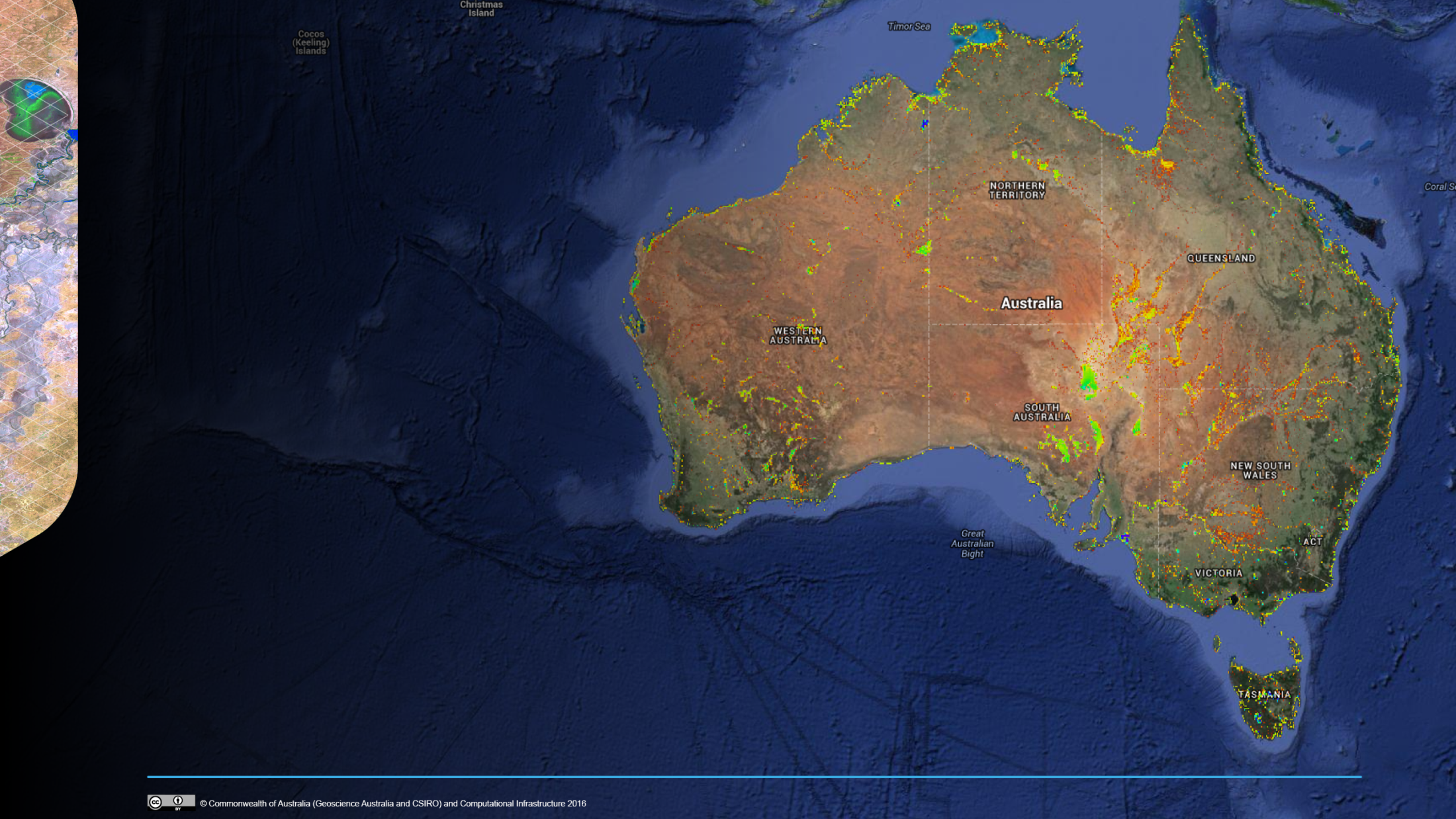 Continental ScaleWater Observations from Space
27 Years of data
25m N ominal Pixel Resolution
Approx. 300 000 individual scenes in approx. 20 000 passes
Entire 27 years  of 1 312 087 ARG25 tiles => 93x1012 pixels visited
0.75 PB of data
3 hrs at NCI
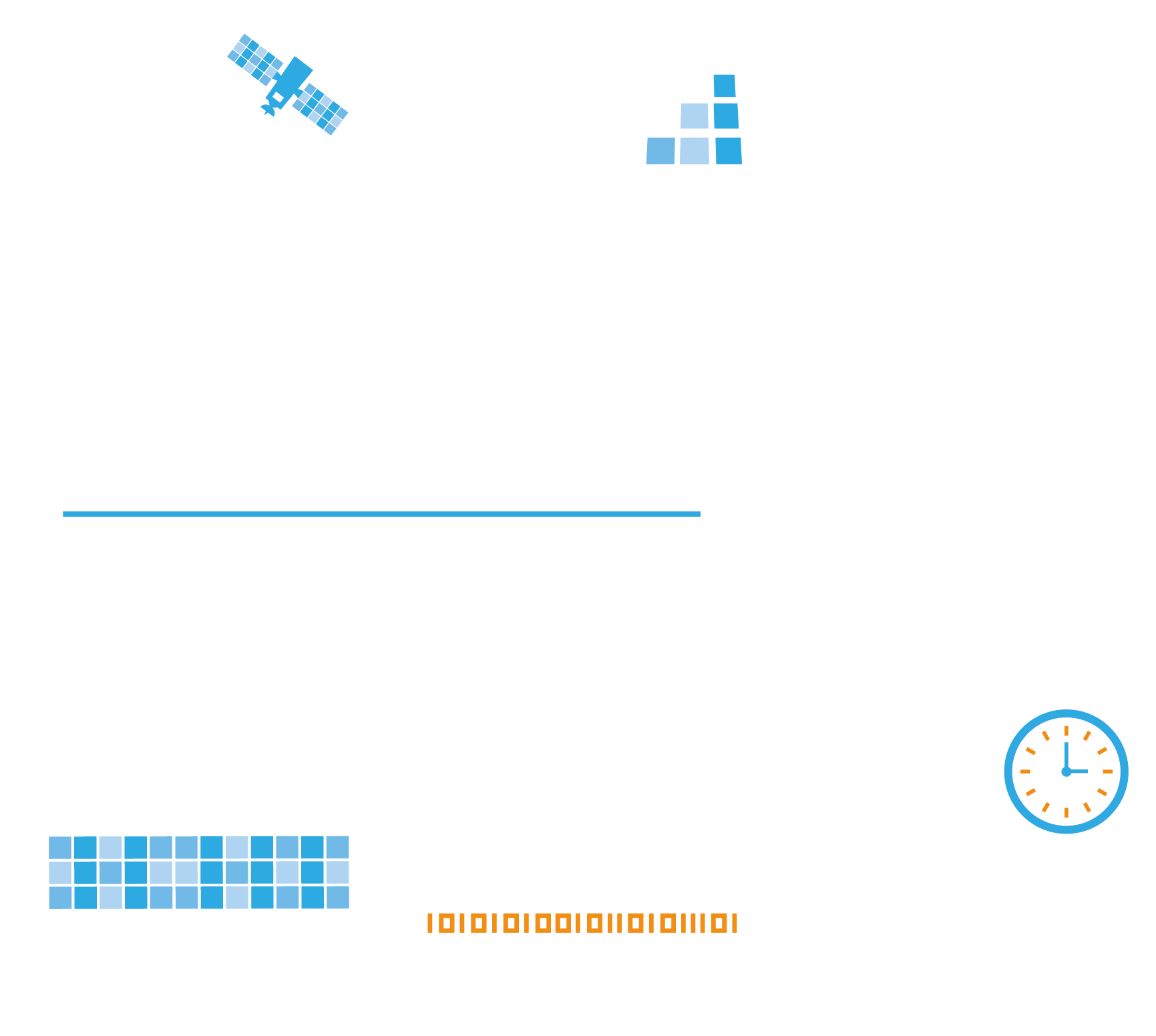 Building 
on what’s
been done
[Speaker Notes: But the Data Cube paradigm has enabled us to do not only undertake this analysis at a regional scale for the first time, it has in fact enabled us to scale this to produce a comprehensive national product
We can now analyse 15 years of data, across the country, representing every <n> square metres … in under 1 day.
Not only does this mean we can now for the first time produce this analysis once …
It means that we can produce it in an ongoing basis, enabling the production of updated information as new data becomes available, and enabling researchers to interact with the data iteratively to improve quality and try new ideas
And it means that, in future, industry and others can build value-adding products on top of this data by leveraging the services-based approach adopted]
Better Integration & Coordination
Internally -- within our respective organizations;

Nationally -- between and among our respective national entities;

Regionally – e.g. continent-wide efforts, associations; and

Globally – GEO for delivering the policy linkages referenced earlier (and others).
5/19/20
8
Hyper-Partnering
Other organizations working in the same trade space – GEO, START, UNITAR, UNOOSA, The World Bank, WMO, etc.;

Academia; 

Not-for-Profits; and the

Private Sector.
5/19/20
9
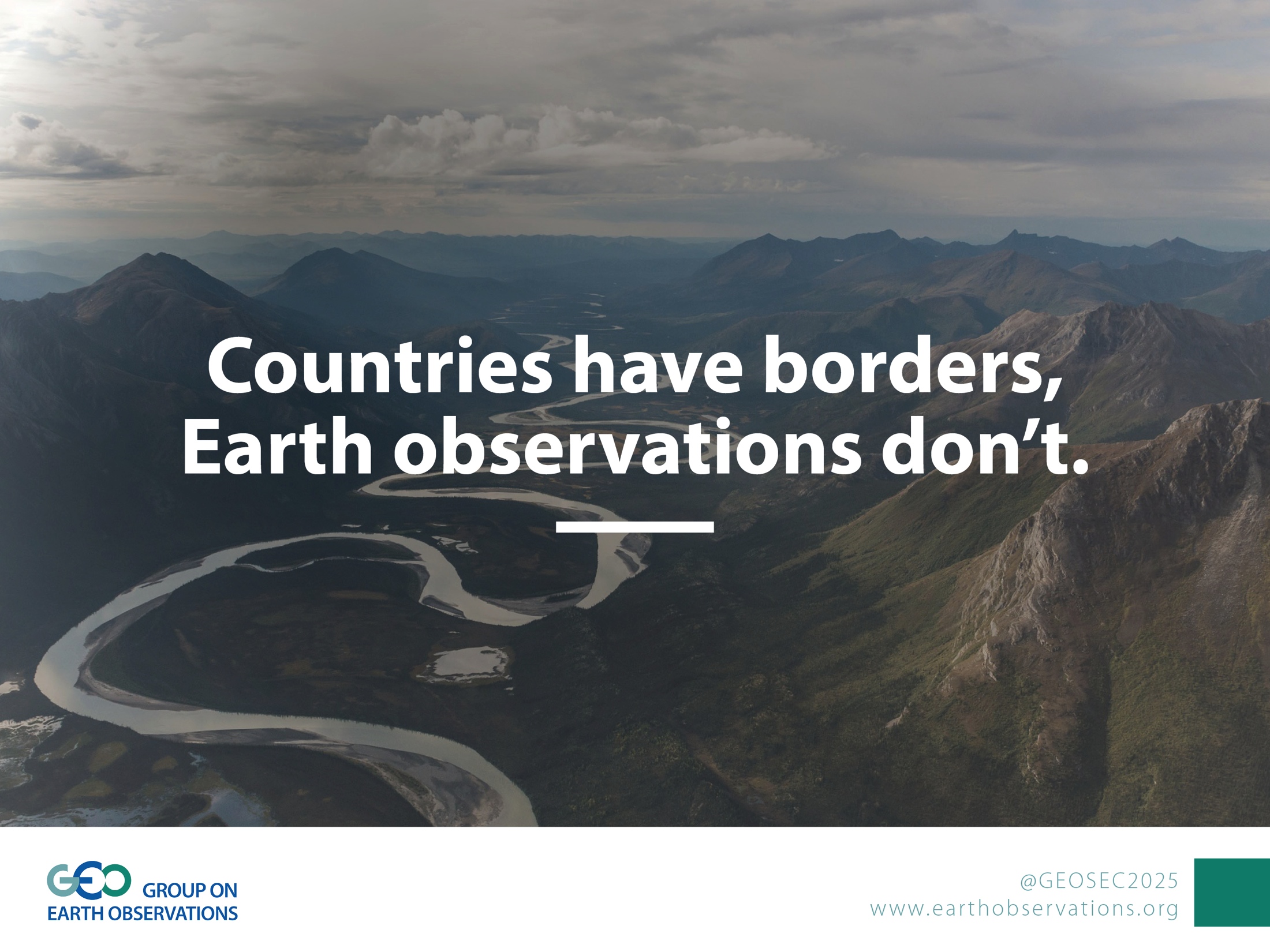 slide2.jpg
Barbara J. Ryan
Back-Up Slides
5/19/20
11
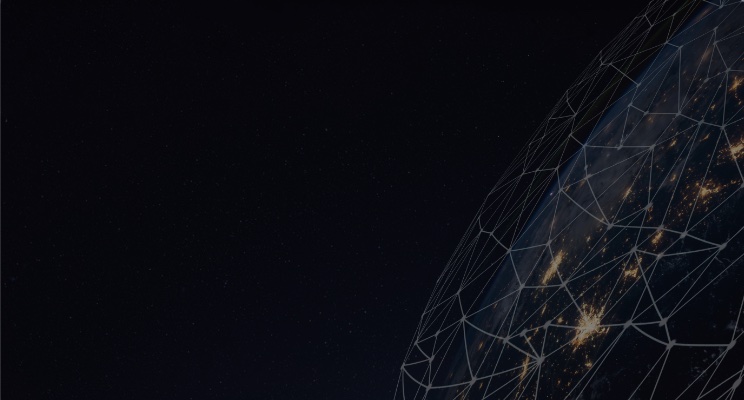 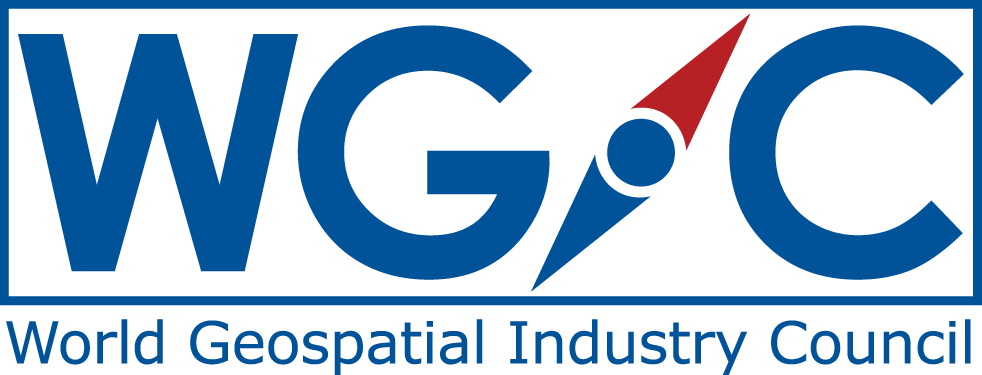 A Global not-for-profit Trade Association of Private Sector Companies working in the geospatial ecosystem.
Patron Members
Corporate Members
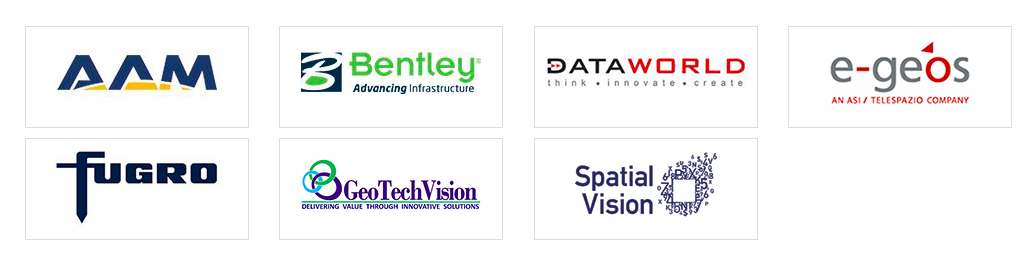 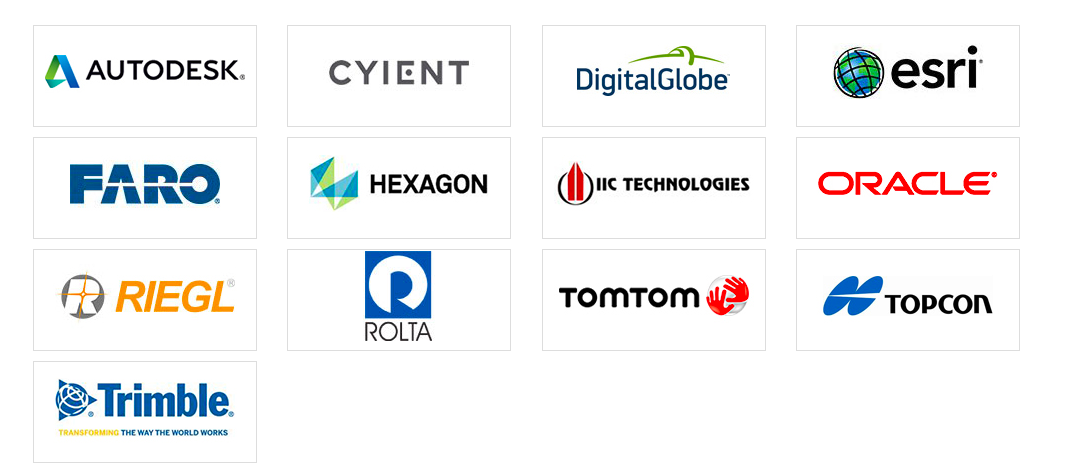 Associate Members
Affiliate Members
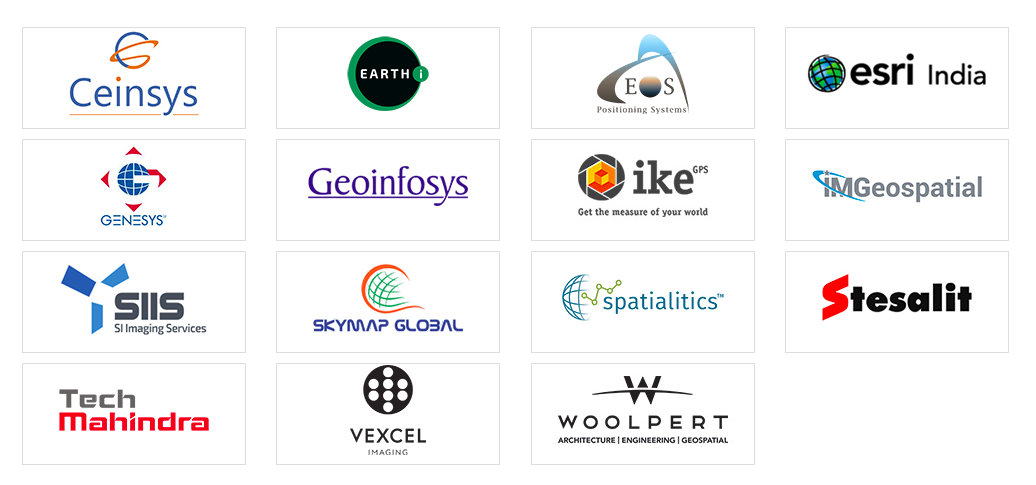 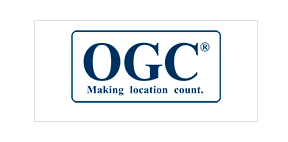